Como cada fator abiótico afeta os organismos vivos?
O que está afetando os organismos?
Clima
Temperatura
Umidade
Espaço
Luminosidade
...
Relações entre os organismos
Relações entre os organismos
Organismos em si
+
Fatores bióticos
Fatores abióticos
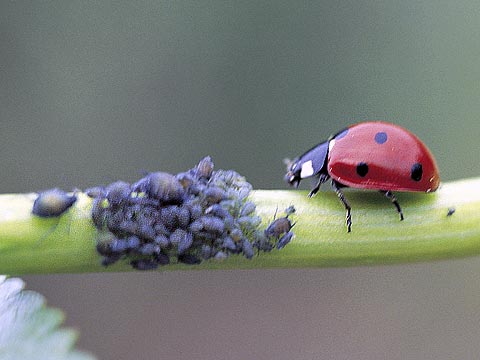 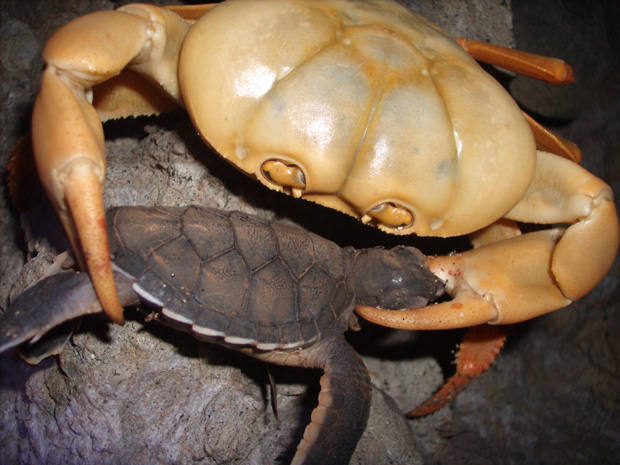 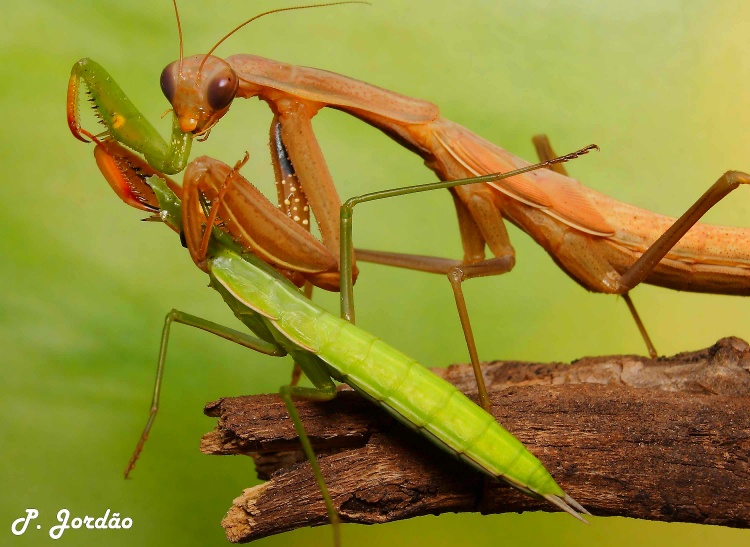 Predação
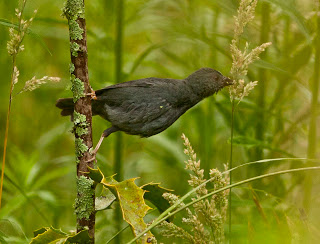 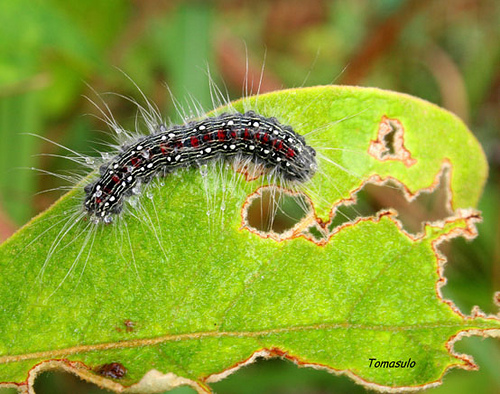 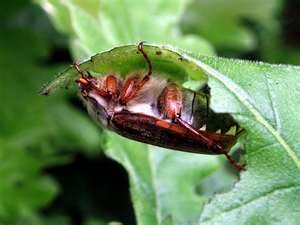 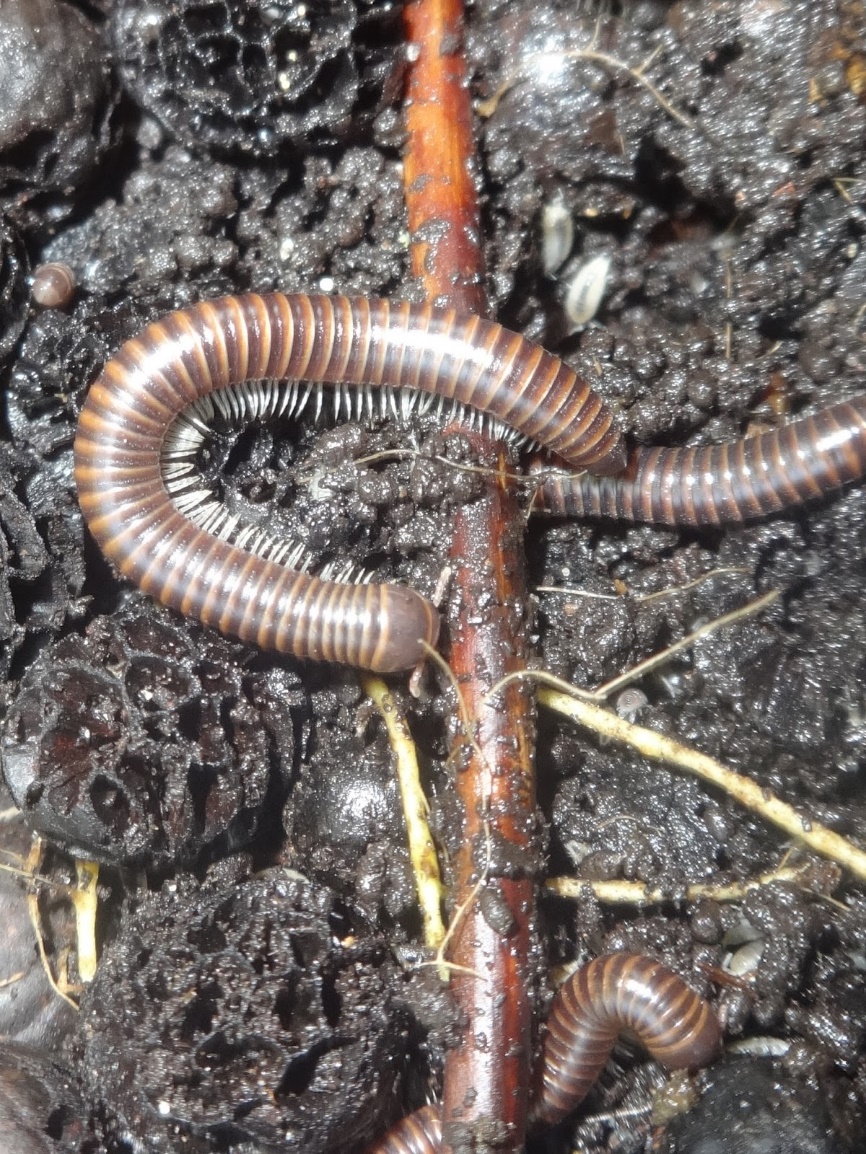 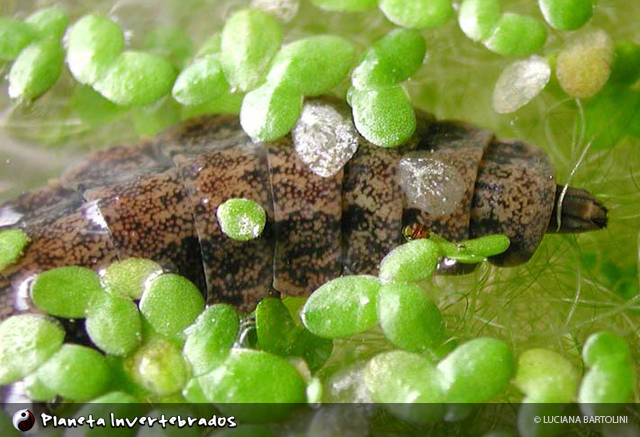 Stratiomyidae
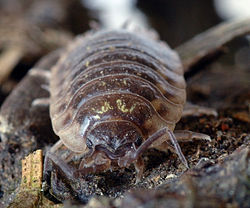 Detritivoria
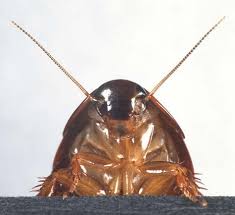 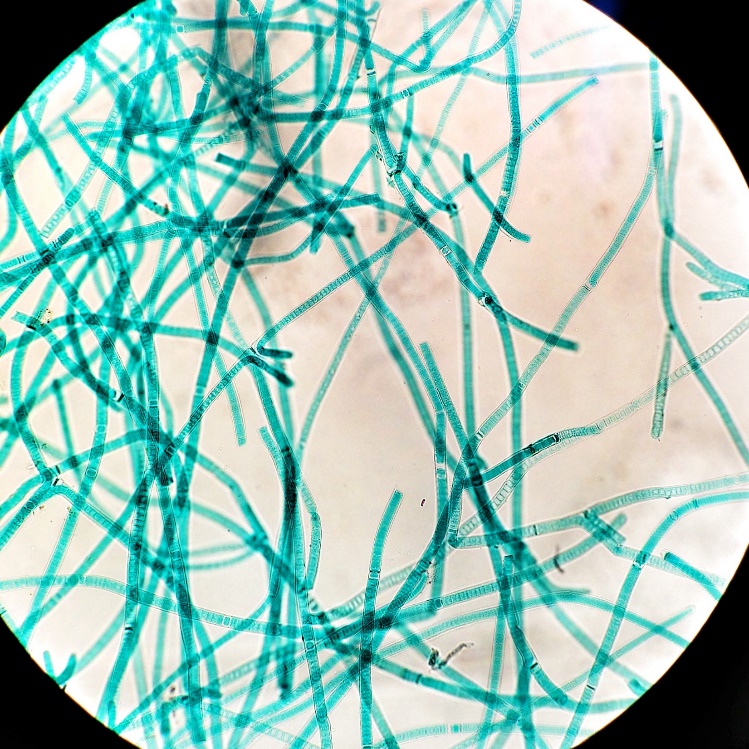 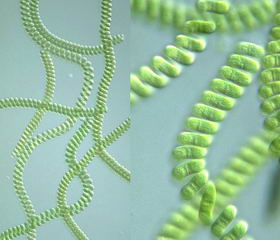 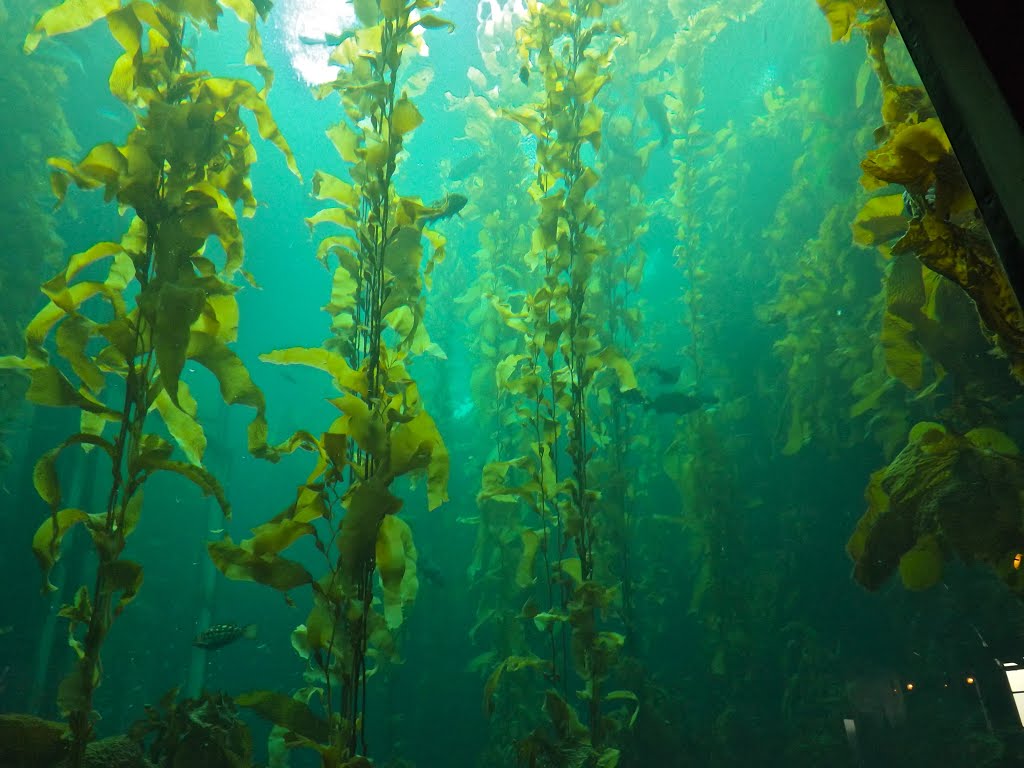 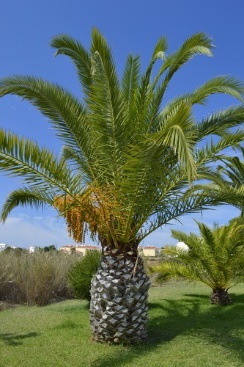 Autotrofia
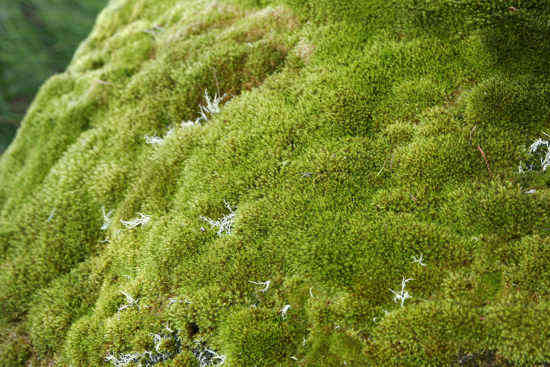 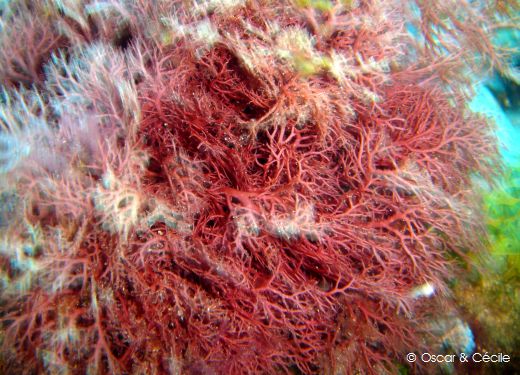 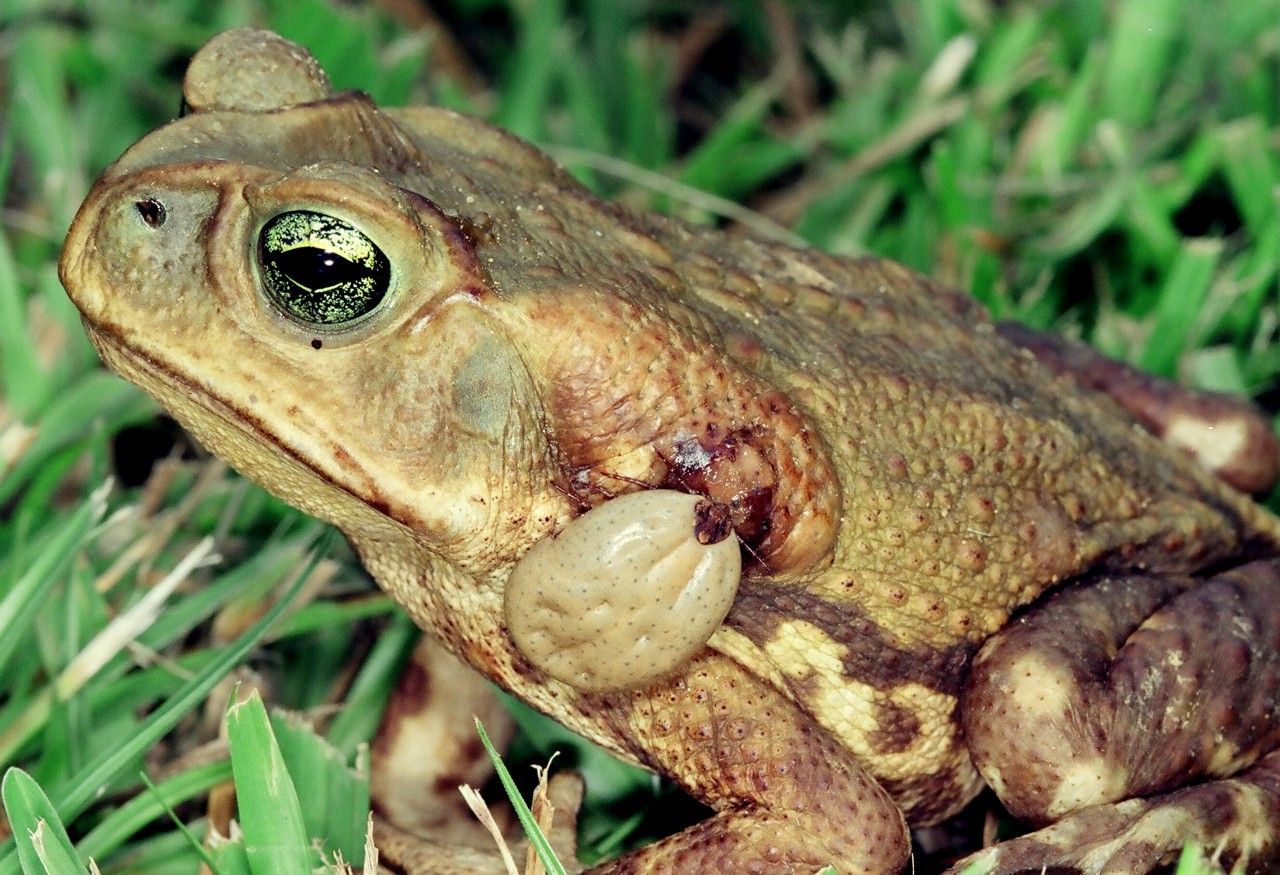 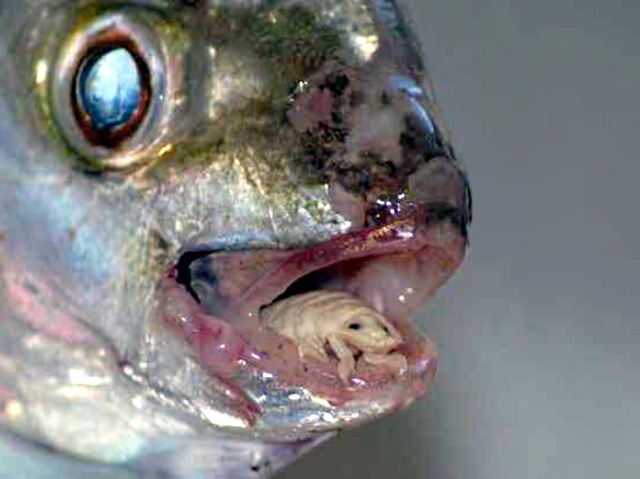 Ectoparasitismo
Parasitismo
Endoparasitismo
Parasita da cana de açúcar
Parasita da mamíferos
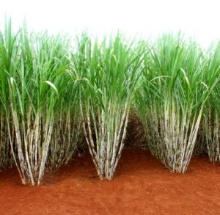 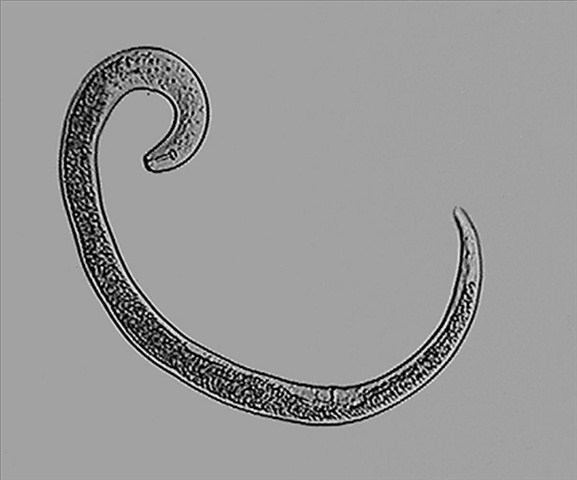 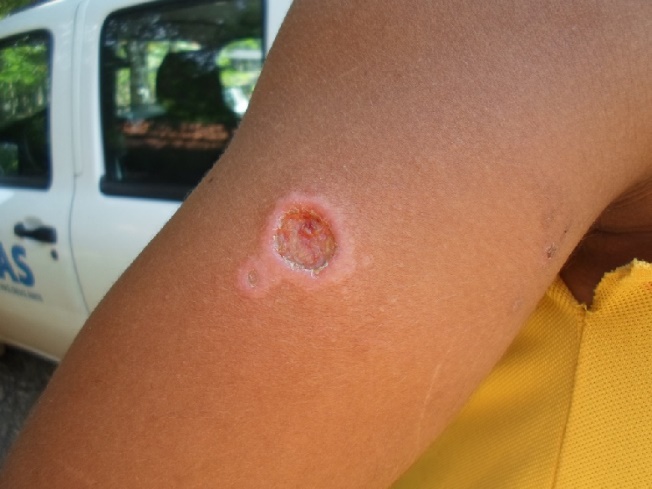 Pratylenchus zeae
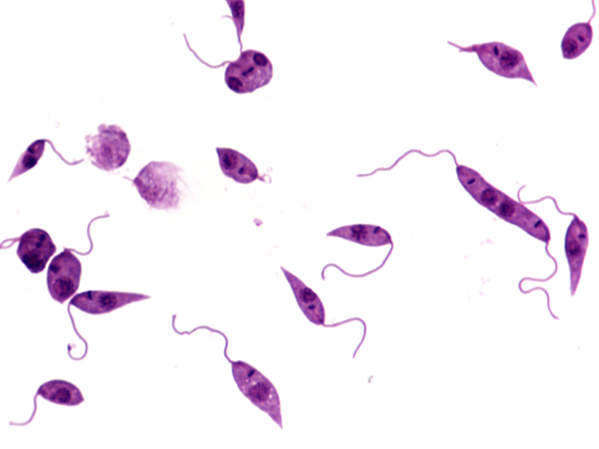 Relações harmônicas interespecíficas
Mutualismo
Protocooperação
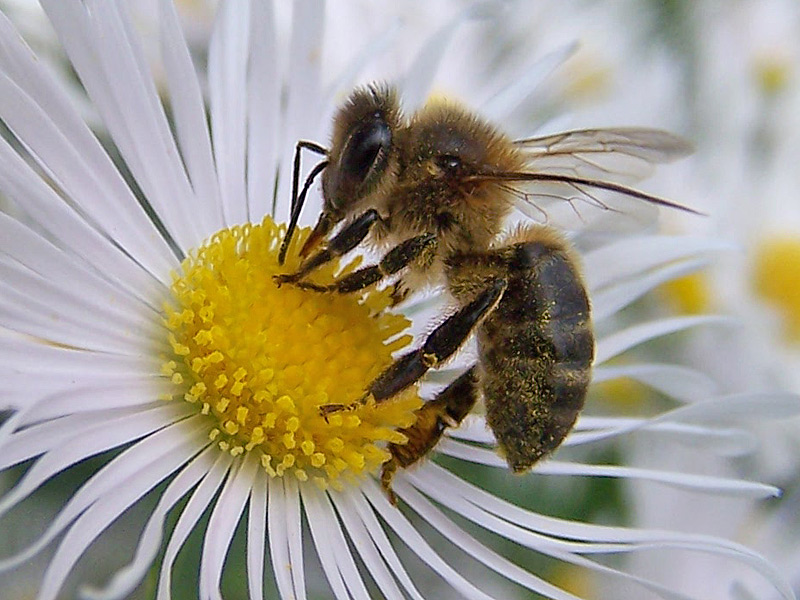 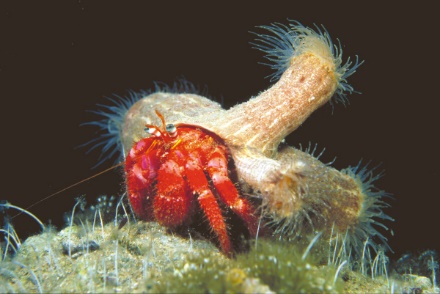 Comensalismo
Inquilinismo
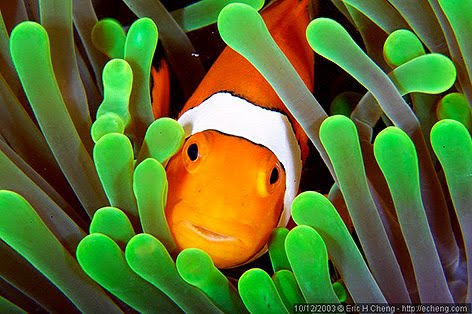 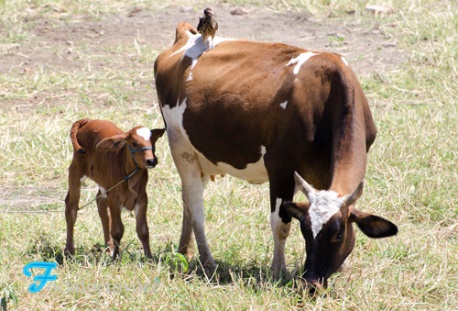 Relações harmônicas intraespecíficas
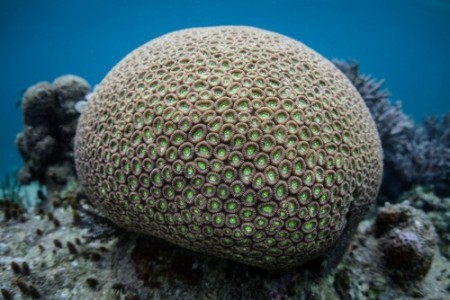 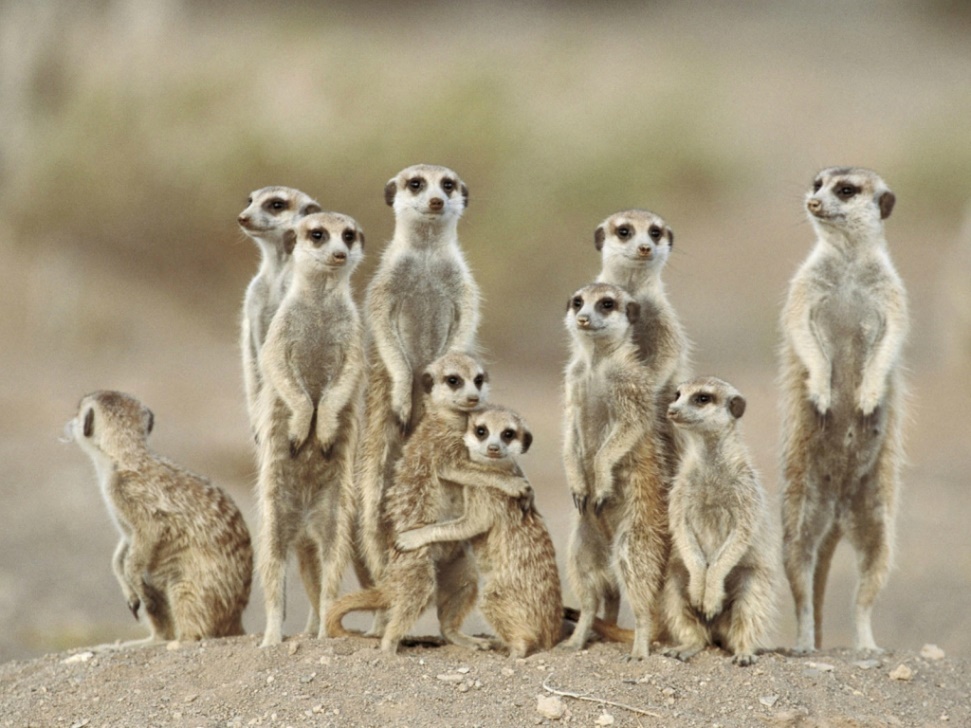 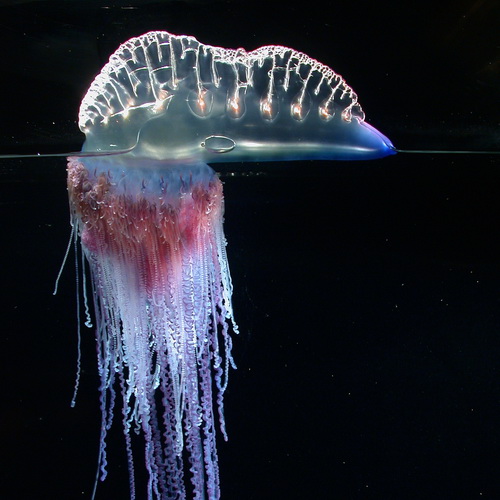 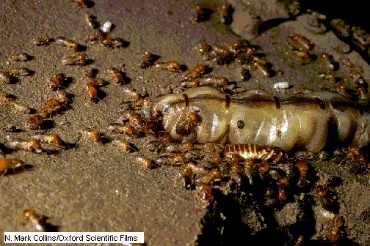 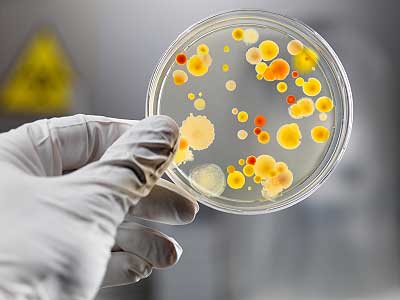 Colônias
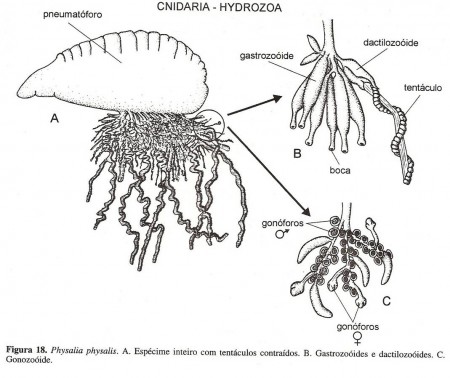 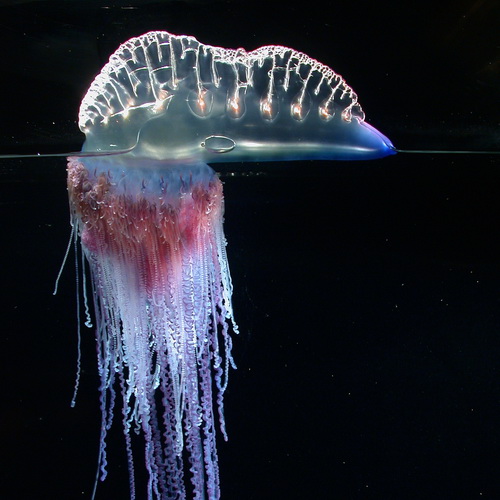 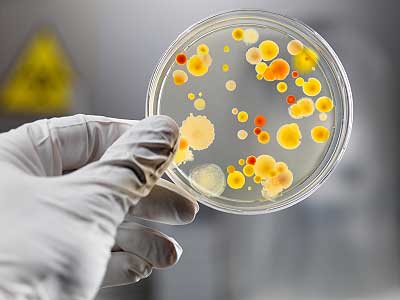 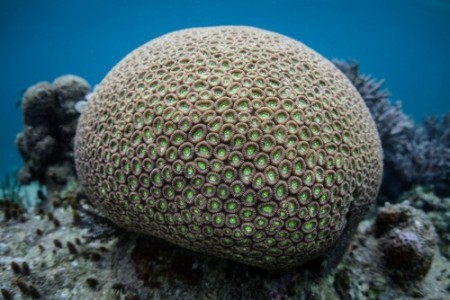 Socieades
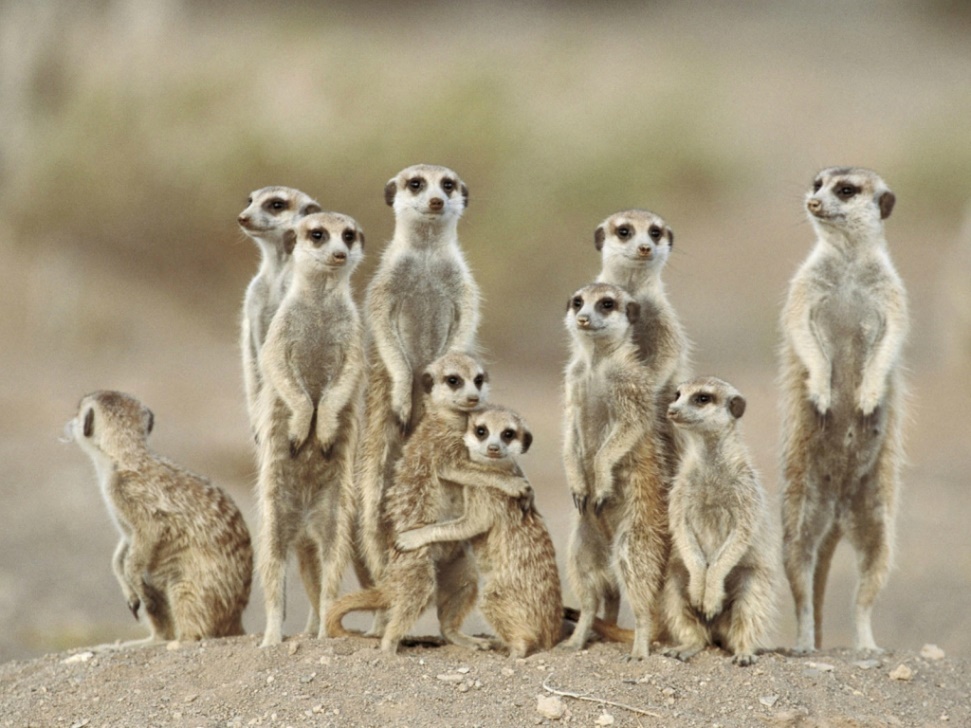 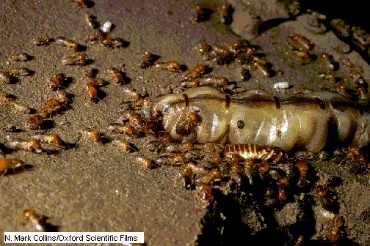 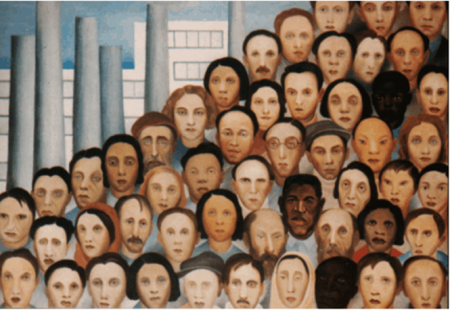 Relações desarmônicas interespecíficas
Amensalismo
Predação
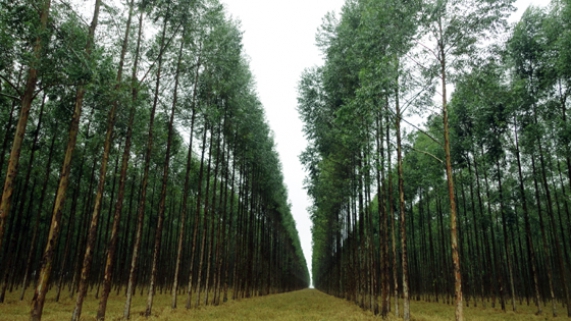 Parasitismo
Competição
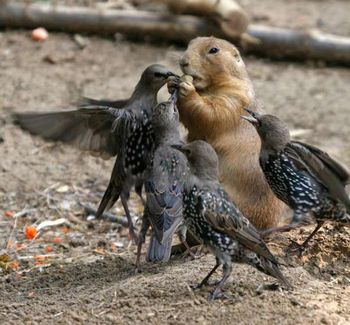 Alimento
Espaço
Outros recursos
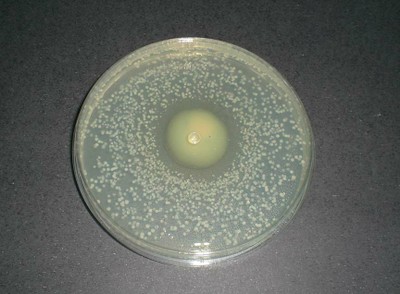 Relações desarmônicas intraespecíficas
Canibalismo
Competição
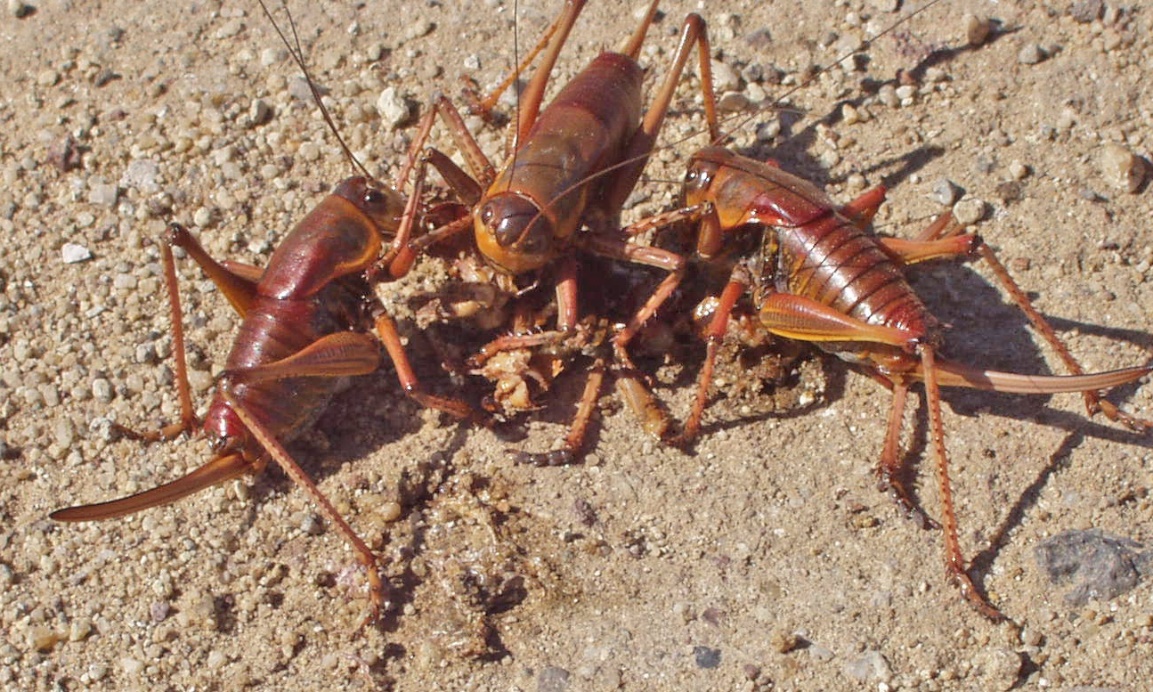 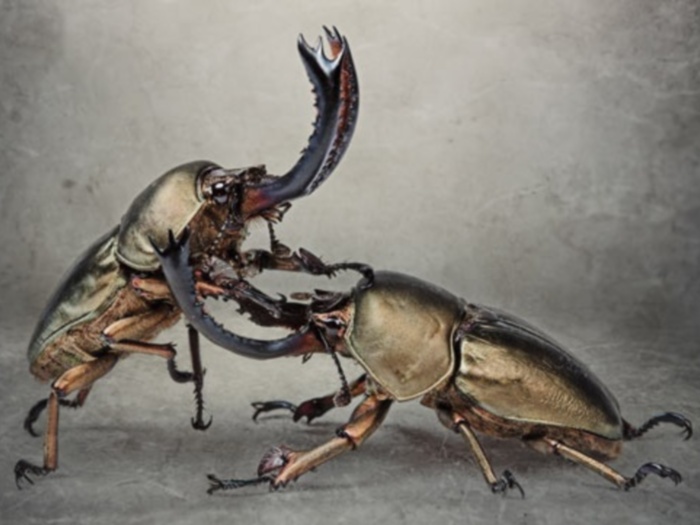 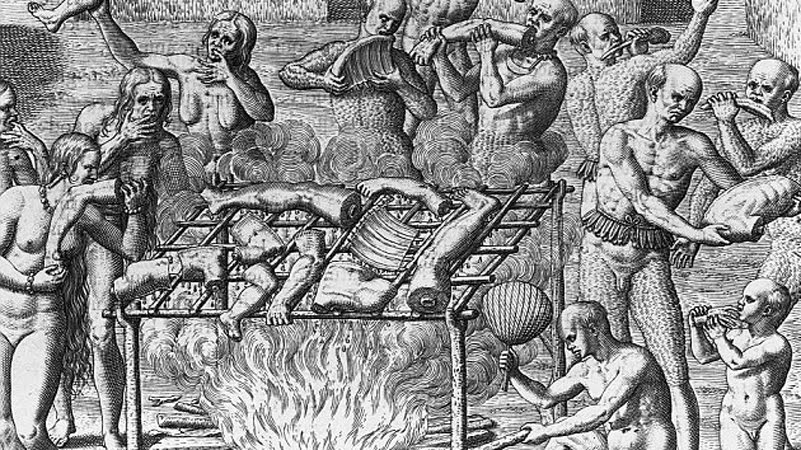 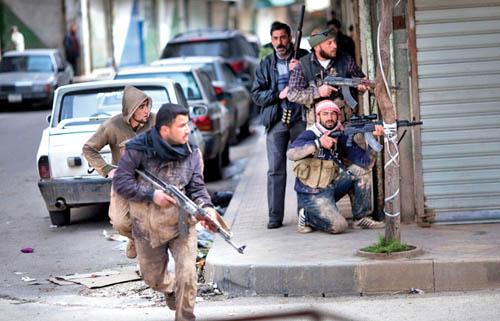